Elaborazione del linguaggio naturale
Fabio Massimo Zanzotto
FMZ
Part one
The studied phenomenon: what is natural language and what do we want to do with it
FMZ
Obiettivi della Linguistica
Due grandi aree di indagine diverse:

Linguistica Esterna iniziata da Ferdinand de Saussure (1906-11)
	Accento su Società di Individui parlanti
Linguistica Interna iniziata da Naom Chomsky
	Accento su Individuo Parlante
Linguistica Esterna
Ferdinand de Saussure, Cours de linguistique générale (1906-11). 
Distinzione principe
“Langue” / “parole” 
“Langue” / “Faculté du langage” 

Langue (lingua): è una entità sociale (Saussure: “esiste compiutamente solo nella massa dei parlanti”), storica, culturale, propria di una comunità. 

Faculté du langage (facoltà del linguaggio): è una entità naturale, una capacità cognitiva biologicamente determinata propria di ogni individuo, parte del patrimonio della nostra specie, che consente agli individui di apprendere una lingua e di usarla per articolare il pensiero, per comunicare, per socializzare. 
Linguistica esterna: studio del linguaggio come entità esterna all’individuo. Oggetto primario dello studio è la “langue” saussuriana. Si privilegia la dimensione sociale, storica, culturale del linguaggio.
Linguistica Interna
Noam Chomsky, Syntactic Structures, 1957. 

Linguistica interna: studio del linguaggio come capacità cognitiva dell’individuo. Oggetto dello studio è la dimensione psicologica e biologica del linguaggio. 

Oggetti di studio sono -la lingua come conoscenza (lingua interna) -la “facoltà del linguaggio” (Saussure) o l’ “istinto del linguaggio” (Darwin). 
La linguistica interna classica: lo studio del linguaggio come  “specchio della mente” nella filosofia razionalista.
Linguistica Esterna vs. Interna
langue vs. parole (Ferdinand de Saussure)
Langue sistema di riferimento collettivo, potenzialità
Parole realizzazione, attuazione individuale
competenza vs. esecuzione (Noam Chomsky)
Competenza (competence) Ciò che l’individuo “sa” del 
Esecuzione (performance) Ciò che l’individuo “fa”
FMZ
Obiettivi della linguistica
Specificare la natura del linguaggio: potenzialità e limitazioni (Lg. generale)
Identificare le regole di produzione e ricezione di un messaggio linguistico. (Lg. generale)
Descrivere e spiegare i cambiamenti linguistici nel tempo (mutamento) (Lg. storica)
FMZ
Linguaggio
L’uomo utilizza la facoltà del linguaggio in diverse maniere: lingue verbali, ma anche comunicazione non verbale, ossia prossemica, gestualità, mimica facciale.
Tra i linguaggi umani non verbali devono essere annoverate le lingue dei segni.
FMZ
Variabilità: Diacronica
Studio diacronico:
Studio di un fenomeno linguistico considerando il fattore “tempo” (diá = “attraverso”, khrónos = “tempo”)
Cambiamento linguistico:
rosam > rosa
rosae > della rosa
puer puellam amat > il ragazzo ama la ragazza
FMZ
Variabilità: Sincronica
Diatopica (attreverso i luoghi)


Diamesica (rispetto i mezzi)
FMZ
Linguaggio
Facoltà di associare due diversi ordini di entità:

Contenuti mentali

Realtà sensoriali, che permettono l’espressione dei contenuti mentali
FMZ
Rappresentazione: essenza
Una rappresentazione si stabilisce tra 
un oggetto da rappresentare (significato) ed 
un simbolo (potenzialmente complesso) che lo rappresenta (significante)
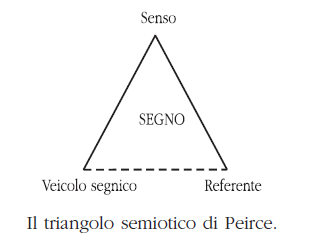 Rappresentazione: essenza
espressività
Rappresentazione: essenza
arbitrarietà
Cani

Dogs

...
Linguaggio Naturale: Caveat
Due importantissimi fenomeni:

Ricchezza espressiva

Ambiguità
Rappresentazione Naturale: ricchezza espressiva
Ricchezza espressiva
Concetto: voglio palesare la mia intenzione di partecipare al corso
…..
Consiglio: mandare e-mail con OGGETTO: [Abilità Informatiche] Studente frequentante Il messaggio può essere vuoto.
Rappresentazione Naturale: ricchezza espressiva
Rappresentazione naturale: ricchezza espressiva
Rappresentazione Naturale: ricchezza espressiva
AIUTO: 36 persone hanno trovato un modo tutto loro di esprimere il concetto!!!!
Cosa è successo quest’anno?
Cosa è successo quest’anno?
[pdu] studente frequentate
[studente frequentante]
conferma
conferma frequenza corso
Confrma frequenza corso
F I U
fiu
FIU frequentante
Fiu frequentante
FIU richiesta cambio turno laboratorio
FIU Studente Frequentante
FIU Studente frequentante
FIU studenti frequentati
FIU] Studente Frequentante
frequentazione corso fondamenti di informatica per umanisti
frequenza corso di abilità informatiche.
Iscrizione
iscrizione al corso Fondamenti di <informatica per Umanisti
Iscrizione corso e laboratorio
ISCRIZIONE corso per fondamenti di informatica
mail x la registrazione
nominativo per laboratorio informatica per umanisti
per il laboratorio settimanale
sono studentessa frequentante
Studente frequentante del corso Fondamenti di Infprmatica per
studente frequentante, ma con necessità di informazioni
studentessa frequentante
Rappresentazione Naturale: Ambiguità
Pensiamo alle seguenti parole, quante cose vengono in mente?
uomo
imposta
borsetta di pelle di nonna
Ricchezza Espressiva
Ambiguità
Linguaggio Naturale
Significato
Significante
[Speaker Notes: NLP in a nutshell
Levels of representation.]
Metodo di analisi linguistica
Definizione delle Unità Minime

Ricerca delle regole di composizione delle unità minime
Tenendo in conto la Ricorsività
Possibilità di applicare una regola al risultato di una sua precedente applicazione.
FMZ
Livelli Linguistici
Fonologia 
Fonemi (unità minime con valore distintivo, costituite di tratti distintivi): pari – Bari, fino – vino, cara – gara… 
Regole di combinazione dei fonemi: tre - *rte,… 
Morfologia 
a. Morfemi (unità minime con significato autonomo) 
b. Regole di formazione delle parole 
Sintassi 
a. Parole 
b. Regole di formazione dei sintagmi
Livelli Linguistici (2)
Semantica Si distribuisce sulla morfologia e la sintassi
L’interpretazione semantica rispetta il principio di composizionalità: 
il significato di una unità di ordine superiore è funzione dei significati dei suoi componenti di ordine inferiore e della struttura
 [[in-[[evita-]-bil-]]-mente] 
[ Gianni [ aiuta Maria ]] 
[ Maria [ aiuta Gianni ]] 
quindi, l’arbitrarietà del segno riguarda le entità atomiche dotate di significato, i morfemi, non le entità complesse.
[Speaker Notes: Altri livelli fondamentali non rientrano in questa progressione gerarchica:]
Livelli Linguistici (3)
Fonetica. 								Lo studio delle proprietà fisiche e fisiologiche dei suoni del linguaggio. Acustica Articolatoria 
Pragmatica. 							Lo studio dell’uso delle strutture linguistiche per la comunicazione, l’interazione sociale, il “fare cose con le parole” (Austin)
Fonologia
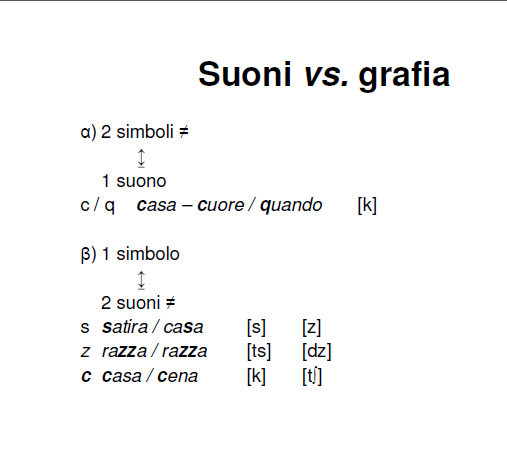 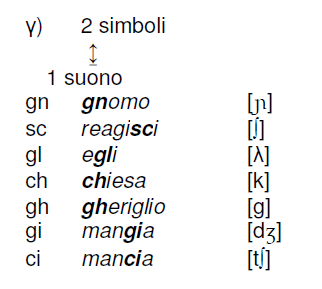 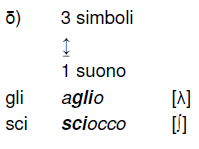 FMZ
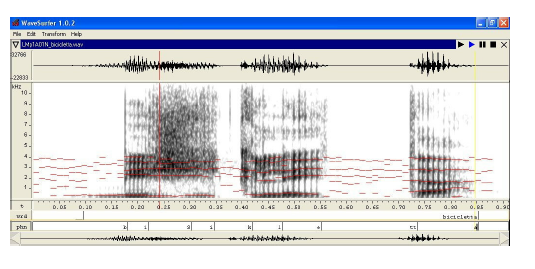 FMZ
Morfologia
Guardare slides di Linguistica da 152 a 203
Interpreting Natural Language
Why: application driven or a pure scientific perspective
What: the scope... definition of natural language
How: defining a predictive/productive model
FMZ
Interpreting Natural Language
Purpose of Natural Language
communication between humans
convey ideas about the inner or the outer world
FMZ
What has to be communicated?
Knowledge, Believes
instances, relation among instances
concepts, relation among concepts
 semantic networks
Emotions
Orders
FMZ
Intepreting Natural Language
x Marinaio (x).( y Ragazza(y)  Ama (x, y))
 y Ragazza(y).(x Marinaio (x)  Ama (x, y))
conosenza simbolica incerta
?
abilità 
linguistica
conosenza simbolica
apprendimento
“Tutti i marinai amano una ragazza”
FMZ
Intepreting Natural Language
Cominiciamo da un problema più semplice... :
abbiamo una concetti e relazioni tra concetti 
vogliamo trovare istanze... fatti accaduti.

Esempio:
incontrare(A,B,avvenuto)
FMZ
Interpreting Natural Language
Quanti modi ci sono di dire che due persone si sono incontrate?
A incontra B
A e B si sono incontrate
A ha avuto un incontro con B
B ed A hanno avuto un incontro
B è stato a Roma per incontrare A
A ha visto B a Roma
FMZ
Facts and Applications: Retrieving Information from Text Collection
Retrieving Information with “information retrieval” methods
Documents and information needs are model in:
vector spaces
Documents are generally considered under the assumption of being a:
bag of words
FMZ
Facts and Applications: Q&A
Question: Chi ha prodotto utili nell’anno 2000?
La Acme Inc. ha chiuso l’esercizio dell’anno 2000 in attivo
FMZ
Facts and Applications: Entailment
Eyeing the huge market potential, currently led by Google, Yahoo took over search company Overture Services Inc last year.
Yahoo bought Overture.
Microsoft's rival Sun Microsystems Inc. bought Star Office last month and plans to boost its development as a Web-based device running over the Net on personal computers and Internet appliances.
Microsoft bought Star Office.
The National Institute for Psychobiology in Israel was established in May 1971 as the Israel Center for Psychobiology by Prof. Joel.
Israel was established in May 1971.
FMZ
Interpreting Language Through Syntax
Assunzione di Chomsky: i differenti significati hanno differenti strutture sintattiche “profonde”
Esempio: 
	Luigina ha chiesto in prestito la borsetta di pelle di nonna.

Possibili Costruzioni Sintattiche in alberi:
...(la borsetta di (pelle di nonna))
...(la (borsetta di pelle) di nonna)
FMZ
Modelling Natural Language
Soussore: divisione tra Langue and Parole
Chomsky: divisione tra:
competence of the hearer-speaker
performance of the hearer-speaker
FMZ
Linguaggi e Grammatiche
Obiettivo:
Definire un meccanismo finito che possa generare/interpretare frasi di un linguaggio
interpretare = dalla frase costruire il grafo (generalmente albero) di derivazione
generare = dal grafo (generalmente albero) di derivazione costruire la frase
Costruzione di un modello di linguaggio naturale:
Ipotesi A: analisi introspettiva su come il linguaggio si comporta secondo un linguista  
Ipotesi B: analisi sul campo di come il linguaggio viene usato dagli utilizzatori
FMZ
Levels of analysis
Syntactic Level: grammaticality
Semantic Level: significatione
How to investigate this levels:
substituion
examples
FMZ
Build a predictive/interpretative theory
Processor
Interpretation
I(f)
f
Rules
Formalism
FMZ
Maria mangia il panino con la mortadella.
(*) Maria mangia il cenare con la mortadella.
(*) Maria mangia il senza con la mortadella.
Maria mangia il mare con la mortadella.
Maria mangia il panino senza la mortadella.
Using substitution to discover word syntactic classes
nouns 
verbs  caso dei verbi nominalizzati
adjectives
Articles
Preposition
adverbs
FMZ
Constituency Tests
Scissione: una sequenza X in una frase F e’ un costituente se si puo’ dire: e’ x che.
a. Maria mangia il panino con la mortadella.
b. *E’ il panino con che maria mangia la mortadella.
c. E’ con la mortadella che Maria mangia il panino.
Isolabilita’: Una sequenza x in una frase F e’ un costituente se si puo’ enunciare in isolamento.
Che cosa mangia maria? il panino/ il panino con la mortadella.
Con che cosa e’ il panino? con la mortadella.
Ininterrompibilita’
FMZ
QUI
Classical Constituent Types
Observations
Natural language has:
nested constructions
la mamma (che compra il gelato) ha un bambino
self embedded constructions
la mamma di (un bambino) ha un passeggino
multiple branching constructions
(la mamma e il padre) hanno sonno
left-branching consturctions
right-branching constructions
(la mamma (di (un bambino)))
FMZ
Classical Constituent Types
Noun Phrases (Sintagmi Nominali)
(la mamma (di (tutti quei bambini)))
Prepositioanl Phrases (Sintagmi Preposizionali)
(di (tutti quei bambini))
Verb Phrases (Sintagmi Verbali)
la mamma che (compra il gelato) ha un bambino
Adjectival Phrases (Sintagmi Aggettivali)
lo strumento (utile a rivoltare la terra) è esposto al museo
Sentences (Frasi)
(la mamma (che compra il gelato) ha un bambino)
FMZ
Figure Retoriche
http://letteraturaitaliana.over-blog.com/article-elementi-di-retorica-4-le-figure-semantiche-96751984.html
FMZ
Fenomeni del Linguaggio
Metafora similitudine abbreviata, è una similitudine “senza il come” o altre forme avverbiali. Essa presenta anche l'omissione della caratteristica in comune tra i due termini. 


Ipotizzando un'evoluzione dalla similitudine alla metafora: 
Mi perdo nei tuoi occhi (primo termine di paragone) azzurri (elemento in comune tra i due termini) come il mare (secondo termine di paragone). = similitudine 
Mi perdo nei tuoi occhi di mare. = metafora
FMZ
Esempi tratti dal quotidiano: 
metafore nominali (riguardanti nomi): Luca è un leone; mani di pastafrolla; lui è la pecora nera del gruppo; un gomitolo di strade; quell'uomo è un blocco di ghiaccio; l'Amazzonia è il polmone del mondo; ho il cuore in gola; è una stella del cinema; un sacco di baci; 
metafore verbali (attuate attraverso un verbo): il tempo vola; sono piovute proteste; ingannare l'attesa; mangiare di baci; bruciare il tempo; 
metafore enunciative (l'intero enunciato o espressione deve essere inteso in senso metaforico): bisogna lavare i panni sporchi in casa; un discorso senza capo né coda; fare di tutte le erbe un fascio; 
metafore 'morte' o catacresi (entrate nell'uso comune al punto da non essere piu' riconosciute come metafore): il collo della bottiglia; i denti della sega; una lingua di fuoco; il piede del tavolo.
FMZ
Fenomeni del Linguaggio
Metonimia: utilizzare un termine che ha un legame logico col termine sostituito. 
Esempi: 
l'autore per l'opera: ascolto Mozart 
il produttore per il prodotto: veste Armani 
la marca per il prodotto: un Rolex 
il proprietario per la cosa posseduta: Luca va a 150 all'ora 
il contenente per il contenuto: bere un bicchiere 
lo strumento per chi lo adopera: quel giovane è un ottimo pennello 
una qualità fisica per una qualità morale: buon sangue non mente; un uomo senza cuore; una persona senza cervello; ha del fegato 
il luogo per i suoi abitanti: la tragedia della Bosnia
FMZ
Fenomeni del Linguaggio
(Teoria dei Qualia)
FMZ
Fenomeni del Linguaggio
Mutamento del significato in funzione dell’ordine
Esempio: Pennello grande o grande pennello

Ordine degli aggettivi
FMZ
Flexible Order (FO)
phrases where both orders, AxAyN and AyAxN, are frequently attested
estimated total population total estimated population
overall good health good overall health
Rigid Order (RO)
phrases with one order, AxAyN, frequently attested, and AyAxN is unattested.
ancient human remains  (*)human ancient remains
fine young musician (*)young fine musician

(from Eva Maria Vecchi)
Where Syntax stops and Semantics plays the major role
Luigina ha chiesto in prestito la borsetta di pelle di nonna.
FMZ
Where Syntax stops and Semantics plays the major role
syntax should propose all the “plausible” interpretations, i.e. interpretations that may have a world making them “realistic”
semantics interpretation should choose the “correct” interpretation with respect the current world discarding the possible analysis, moreover should state the correct equivalences among different surface representations
FMZ
Summing up: the aim
S
SYNTAX PROCESSING
SEMANTIC PROCESSING
VP
NP
V
NP
Gino
incontra
Pino
Gino
incontra
Pino
incontrare(
	Gino,
	Pino,
	avvenuto)
S
VP
NP
NP
CC
NP
V
Gino
e
Pino
si sono incontrati
Gino
e
Pino
si sono incontrati
FMZ
Summing up: the aim
Syntax drives semantic interpretation (according to Chomsky, 1965)
thus
our aim: building a model able to produce suitable syntactic structures of input sentences
FMZ